Gestation length
Gestation length
The factors which affect on gestation length
Parturition
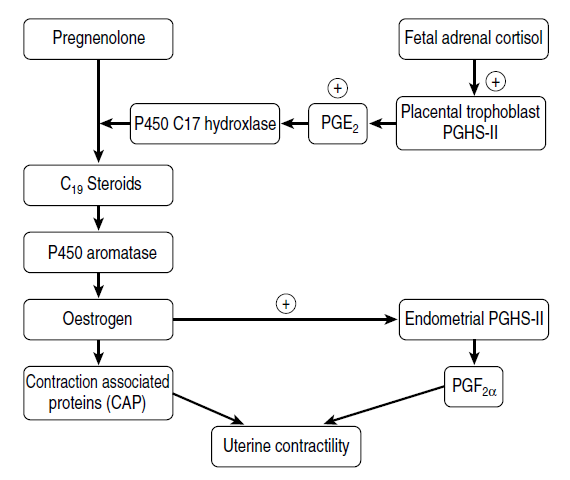 Stress factor
Gestation length
The factors which prolong the gestation length 
Genetic factors 
Species (cattle and mare)
Breed (Holstein 275, Brahman 295)
Type of fetus (mare pregnant with foal or mule)
Inbreeding 
Inbreeding mating in swine prolong the gestation length 2-4 weeks 
Deficiencies in minerals especially iodide 
Induced and normal goiter prolong the gestation length 4-10 days
Gestation length
The factors which prolong the gestation length 
Deficiencies in vitamin A
Deficiencies in vitamin A in ewes prolong the gestation length 1-4 weeks
Anomalies in fetus 
Defect or anomalies in fetus pituitary gland 
Defect or anomalies in fetus adrenal gland 
Sex of the fetus 
In cows, the male fetus prolong the gestation length 1 week
Gestation length
The factors which prolong the gestation length 
Dead fetus 
Mummified fetus prolong the gestation length 
Induce prolonging in gestation length 
Experimentally by injection of progesterone
Gestation length
The factors which minimize the gestation length 
Twining  
In cows the twining decrease the gestation length 3-6 days   
The age of dam 
In cows the first and second pregnancy shorter than the 3ed and 4th one 
Diseases
For placenta or uterus (abortion)
For fetus (abortion)
Stress factor and general disease
Gestation length
The factors which minimize the gestation length 
Hyper atrophy of adrenal gland 
Hormonal treatment 
ACTH 
Prostaglandin 
Estrogen
Maintenance of pregnancy
First month of pregnancy 
Food supplementation
Yolk sac, uterine milk and the primary attachment between the fetal membrane  
Prevention of luteolysis
Maternal recognition of pregnancy (interferon) 
Pregnancy-specific protein, protein B may help maintain the corpus luteum of pregnancy in cows and ewes.  
Cervix closure and uterine relaxation 
Progesterone 
Immune rejection 
Placenta antigenicity, progesterone and interferon
Maintenance of pregnancy
Second stage of pregnancy 
Food supplementation
Development of placenta
Thyroid, parathyroid, adrenal cortex, and other endocrine glands
Produce secondary hormones of reproduction are important to maintenance metabolic state in mother and proper fetal development
Second source for progesterone 
Ewe depend on placenta especially after day 50 
Cow after 5th or 6th month depend on corpus luteum and placenta 
Mare after day 40 it depend on accessory corpus luteum till day 150 will be depend on placenta 
Sow and doe depend completely on corpus luteum
Maintenance of pregnancy
Fetus stage of pregnancy till parturition 
Food supplementation
Development of placenta
High amount of progesterone to maintain pregnancy  
Progesterone from placenta (cow) accessory corpus luteum (mare) 
Increasing in the estrogen (the source of estrogen is placenta) 
Increase the uterine blood flow (important for nutrition, gas exchange and waste excretion and fetal development) 
Regulator for fetal growth and tissue differentiation  
Synergize with progesterone in development and preparation of the mammary gland
Maintenance of pregnancy
Fetus stage of pregnancy till parturition 
The effect of relaxin and relaxin like factors produced by the corpus luteum (sow and cow) and the placenta (mare)
Softening of connective tissue, which permits the uterine muscles to stretch to accommodate the growing fetus
Expansion for the pelvic canal particularly during late gestation
Pregnancy diagnosis
Cessation of estrus
External observation (abdomen, udder, vulva)
External Ballottement
Progesterone Analysis of Milk or Serum
Pregnancy-associated Proteins (protein B)
Ultrasonography
Trans rectal palpation
Trans rectal palpation
Positive signs of pregnancy
Palpation of the chorio-allantoic membrane by the “membrane slip” technique
Palpation of the amniotic vesicle
Palpation of the fetus
Palpation of the placentomes
Trans rectal palpation
Additional findings may support pregnancy and may be useful in estimating gestational age
Location of the uterus and cervix
Thinning of the middle uterine artery wall,  and palpation a pulse in it
Size of the uterine horn and discrepancy in size of the uterine horns
Presence of fluid in the uterus
Trans rectal palpation
The size of fetus according to the gestation age (cow)
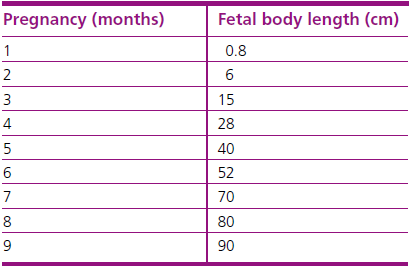 Pregnancy diagnosis
The finding according to the gestation age
Real time ultrasound (direct imaging)     13–21
Failure to return to estrus and persistence of CL      21
Progesterone concentration in   plasma or milk        21–24
Assay of pregnancy specific protein B (PSPB) or pregnancy-associate glycoprotein (bPAG)    24
Palpation of the allantoic chorion (‘membrane slip’)     33
Trans rectal palpation
The finding according to the gestation age
Unilateral enlargement of horn and disparity in size, thinning of the uterine wall, fluid-filled fluctuation of enlarged horns      35
Palpation of the early fetus when amnion loses its turgidity    45–60
Palpation of placentomes     80
Hypertrophy of the middle uterine artery 85
Estrone sulphate in blood and milk     105
Palpation of fetus        120